Лекция №5. Понятие система и правовое положение органов исполнительной власти, осуществляющих управление в области здравоохранения. Формы контроля качества и безопасности медицинской деятельности.
Федеральным законом от 21 ноября 2011 г. N 323-ФЗ "Об основах охраны здоровья граждан в Российской Федерации" определено, что охрана здоровья граждан – система мер политического, экономического, правового, социального, медицинского характера, осуществляемых органами государственной власти Российской Федерации.
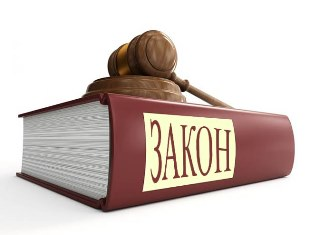 Полномочия федеральных органов государственной власти, органов государственной власти субъектов Российской Федерации и органов местного самоуправления в сфере охраны здоровья установлены гл. 3 Федерального закона "Об основах охраны здоровья граждан в Российской Федерации"
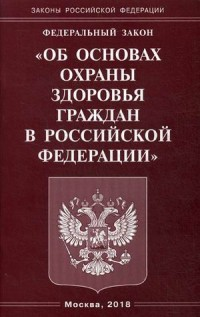 Минздрав РФ принимает нормативные акты, устанавливающие квалификационные требования к медицинским работникам; порядки оказания медицинской помощи; порядок дачи информированного добровольного согласия на медицинское вмешательство и отказа и т.д.
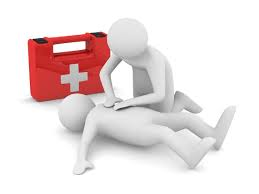 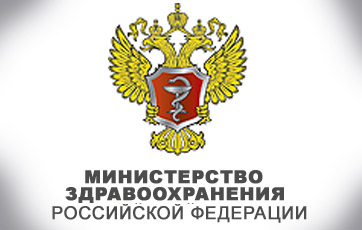 Также минздрав РФ осуществляет координацию  контроль деятельности находящихся в его ведении органов государственной власти, осуществляющих управление здравоохранением, контролем качества медицинской деятельности: Федеральной службы по надзору в сфере здравоохранения и др.
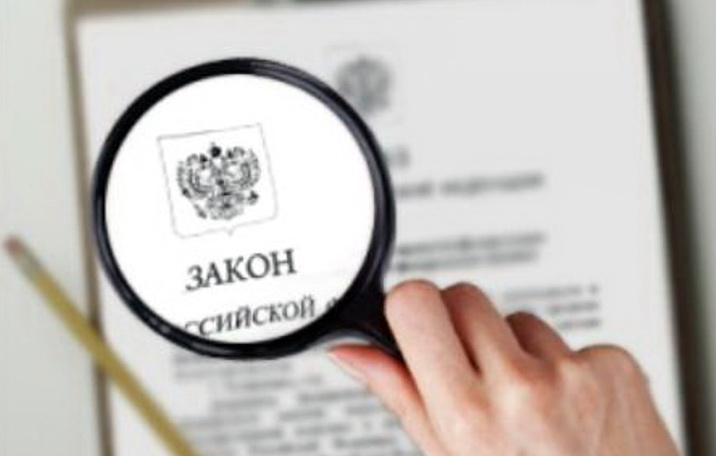